Step.1  Open TPS565242_trans Pspice, find the Sartup.Startup file
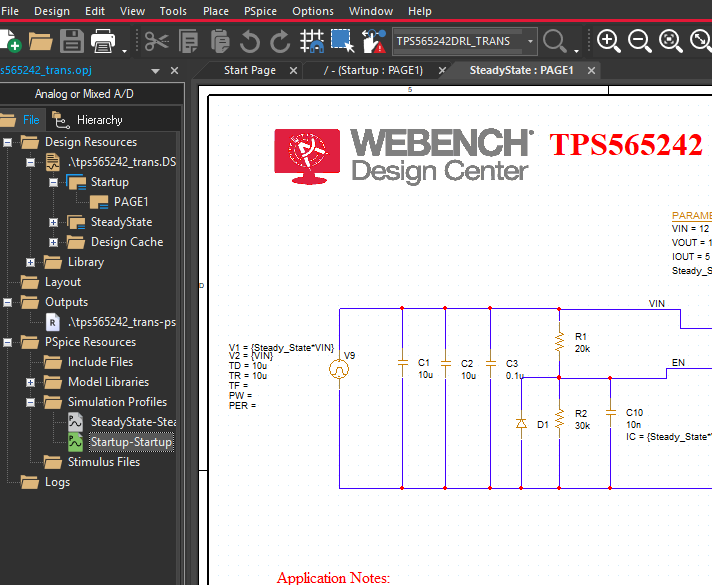 Step.2 Right click to open Edit Simulation Settings
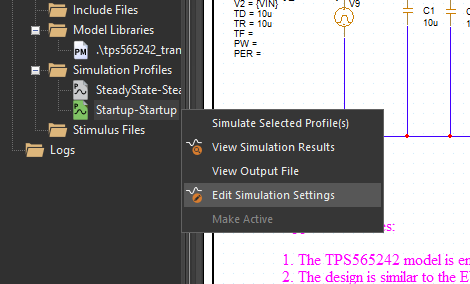 Step.3 Complete the following settings
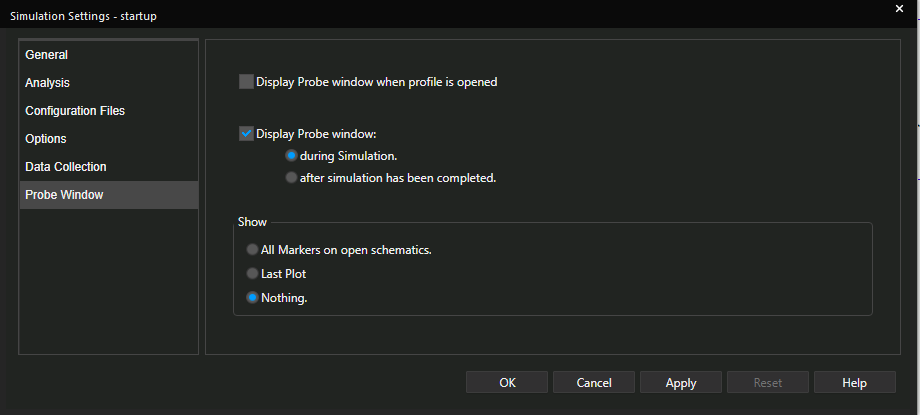 Step.4 Modify the wires and add a probe
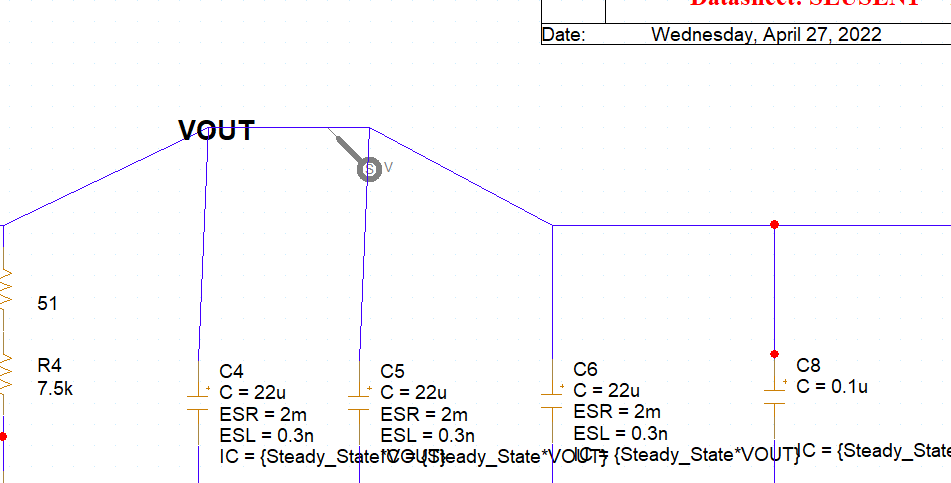 Step.5 Run (maybe need to try some times )
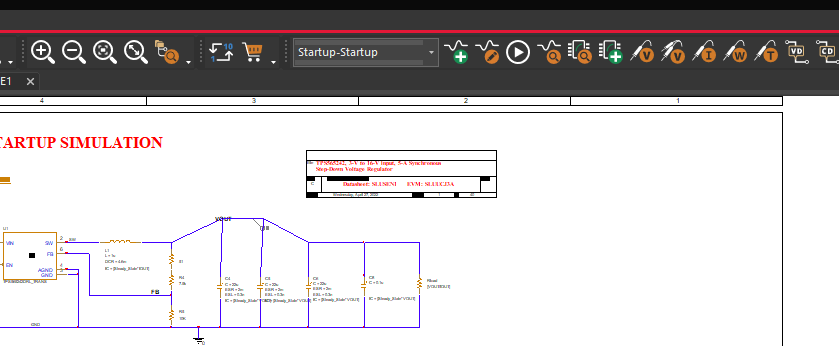 Step.6 Add traces that you need
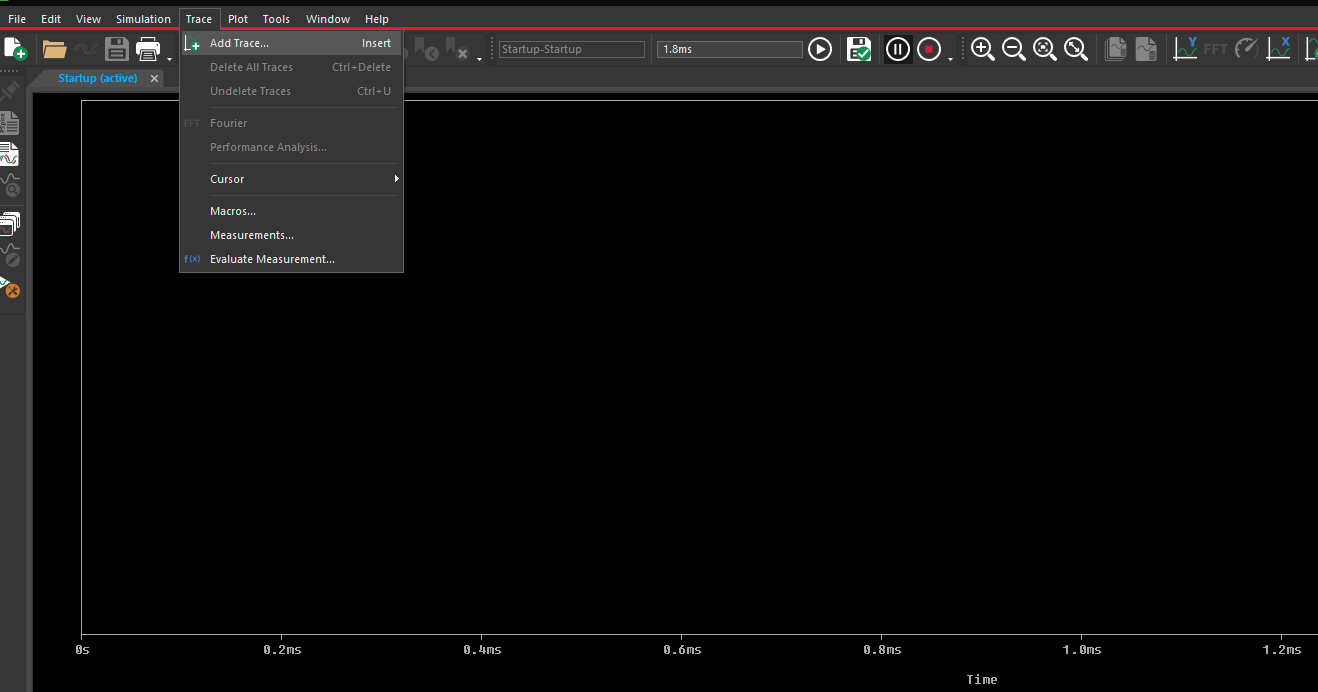 Like this
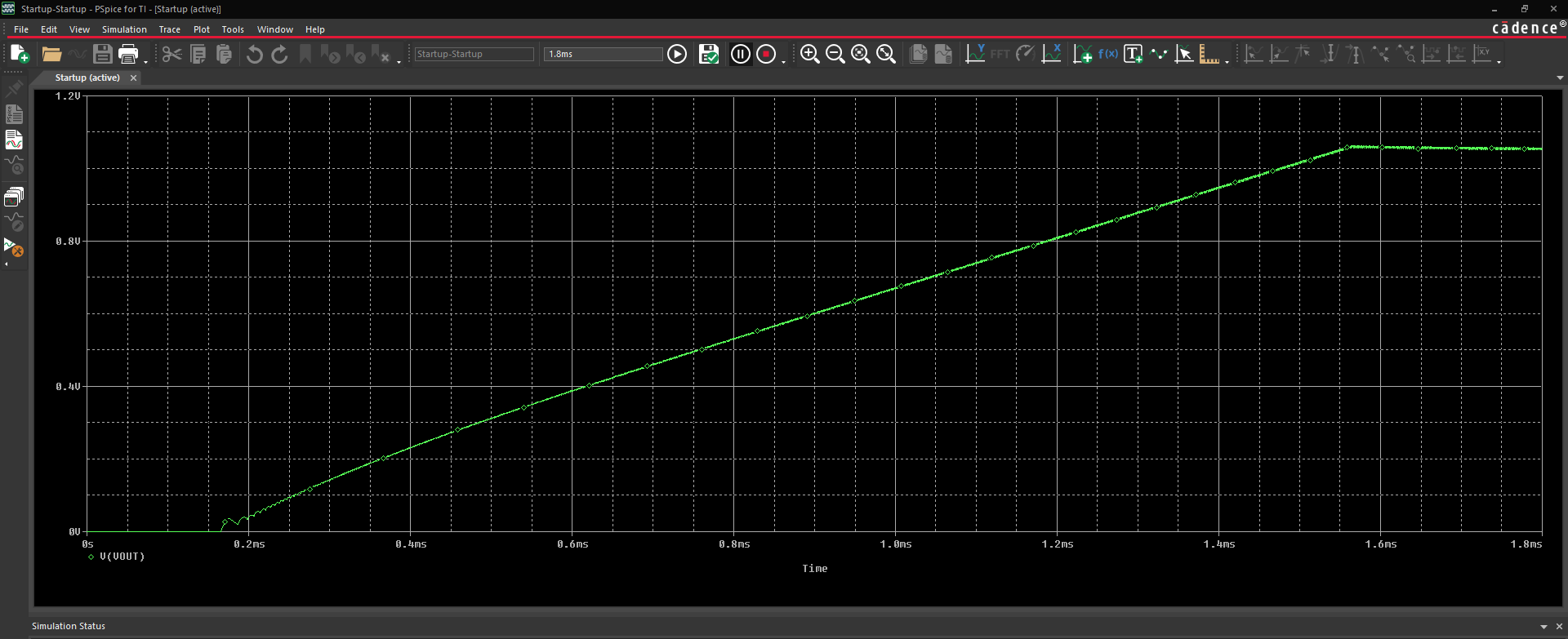